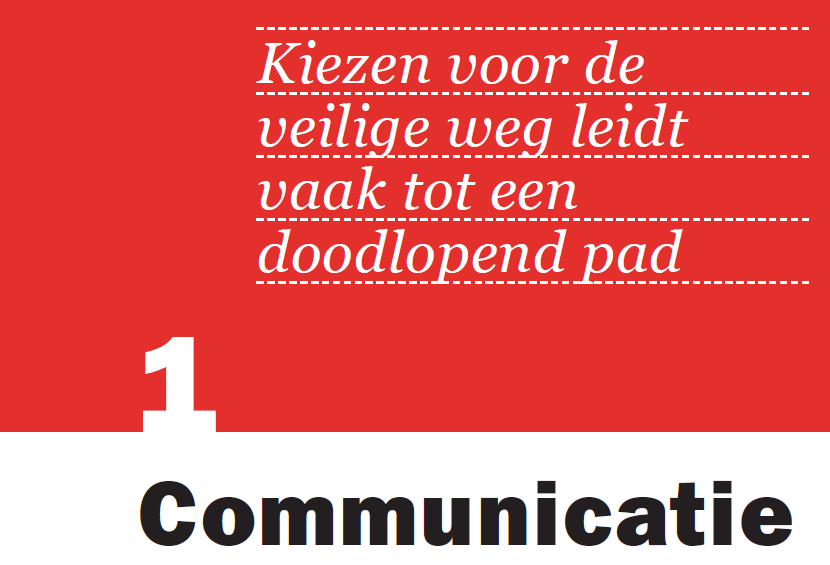 Het leuke van
communicatie,
je doet het (meestal)
met een ander
“Communicatie is een proces van tweerichtingsverkeer waarbij zender en ontvanger beiden actief kunnen zijn en van rol kunnen wisselen; communicatie wordt in deze optiek gezien als een interactief proces.” 

– Betteke van Ruler
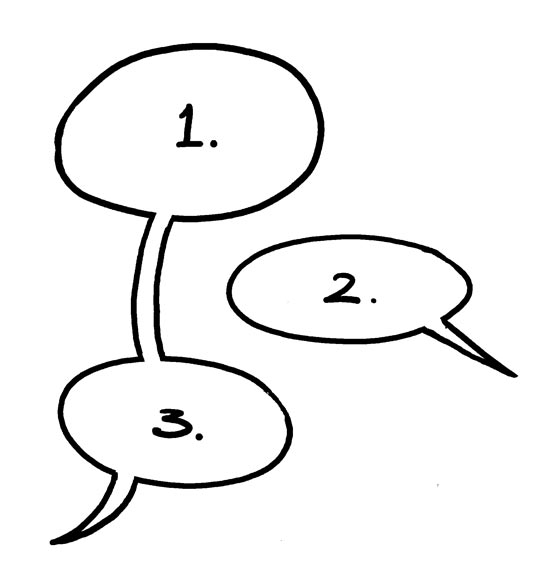 Communicatie verandert razendsnel
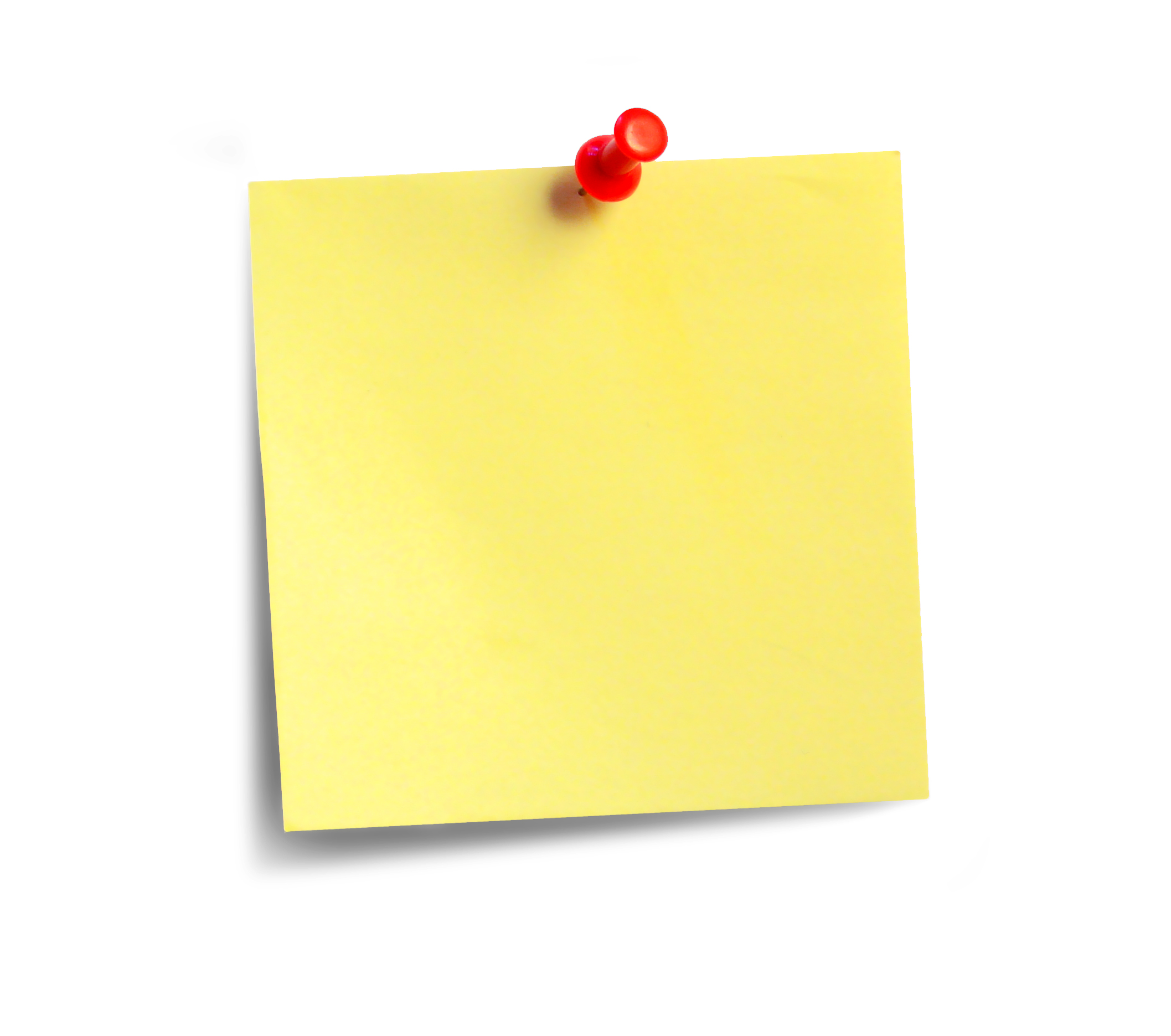 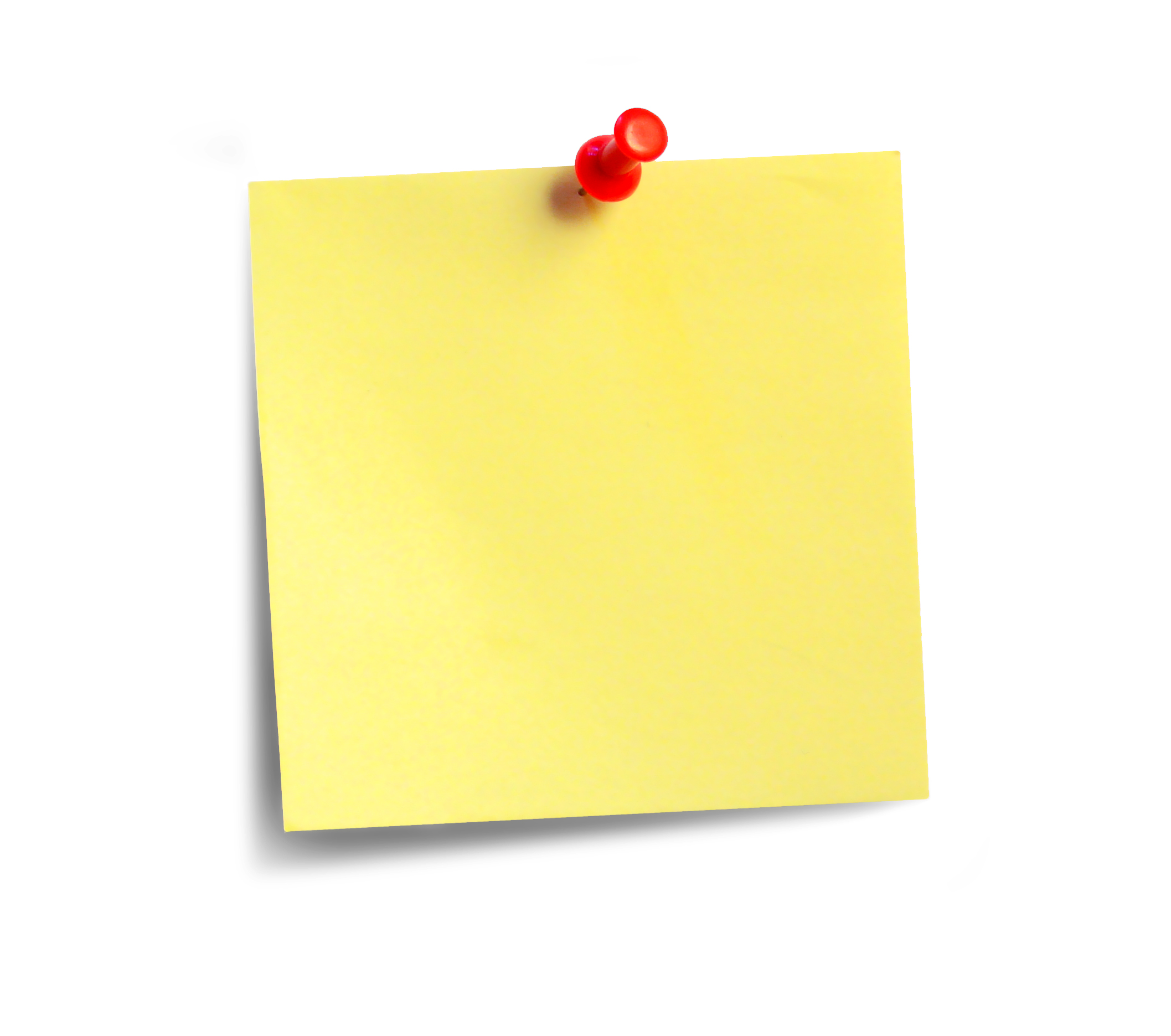 We gingen uit van de ZENDER			Nu van de ontvanger	
We richtten ons op de massa			Nu op one-to-one communicatie
We wilden informeren 			Nu communiceren
We ontwierpen logo’s 			Nu een visuele identiteit
We dachten in tekst 			Nu in beeld
We hadden een informatietekort 		Nu een overload
We ontwikkelden communicatiemiddelen	Nu concepten
We communiceerden over producten 		Nu over merken
We focusten ons op verkopen 		Nu op verbinden
We zochten kopers van onze producten		Nu fans van ons merk
Ontwikkelingen in het vak
1. 	       Van offline naar online

2. 	TRANSPARANTIE
	
3. 	Geïntegreerde communicatie

4. 	eMOTIEMAATSCHAPPIJ
	
5. 	duurzaamheid

6.	NETWERKMAATSCHAPPIJ

7.	ACCOUNTABILITY
Communicatie als staffunctie
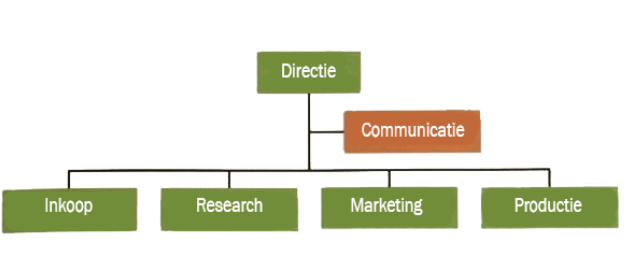 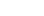 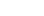 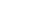 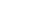 Communicatie als lijnfunctie
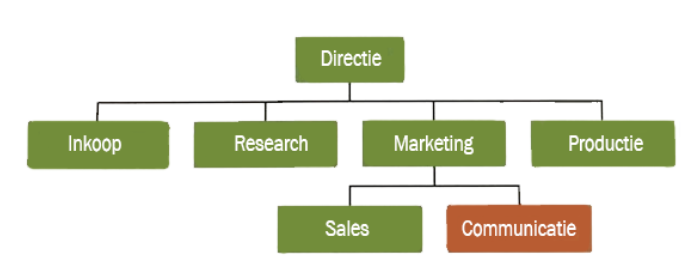 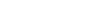 De communicatiemedewerker – functies en activiteiten
Zes kerntaken van de communicatieprofessional volgens de Nederlandse beroepsvereniging Logeion:
1. Analyseren
	
2. Adviseren
	
3. integreren
	
4. creëren
	
5. Begeleiden
	
6.	organiseren
Communicatie versus Marketing
Verschillen in taakgebieden van de
afdelingen
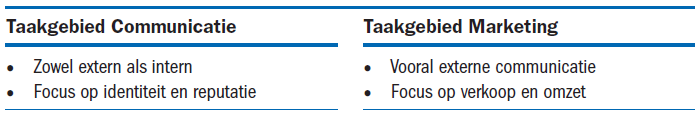 Mogelijke taakverdeling tussen de 
afdelingen
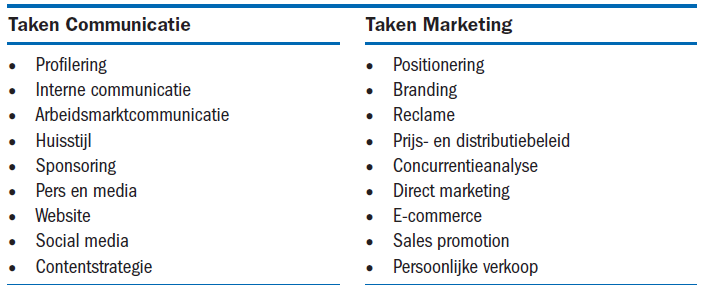